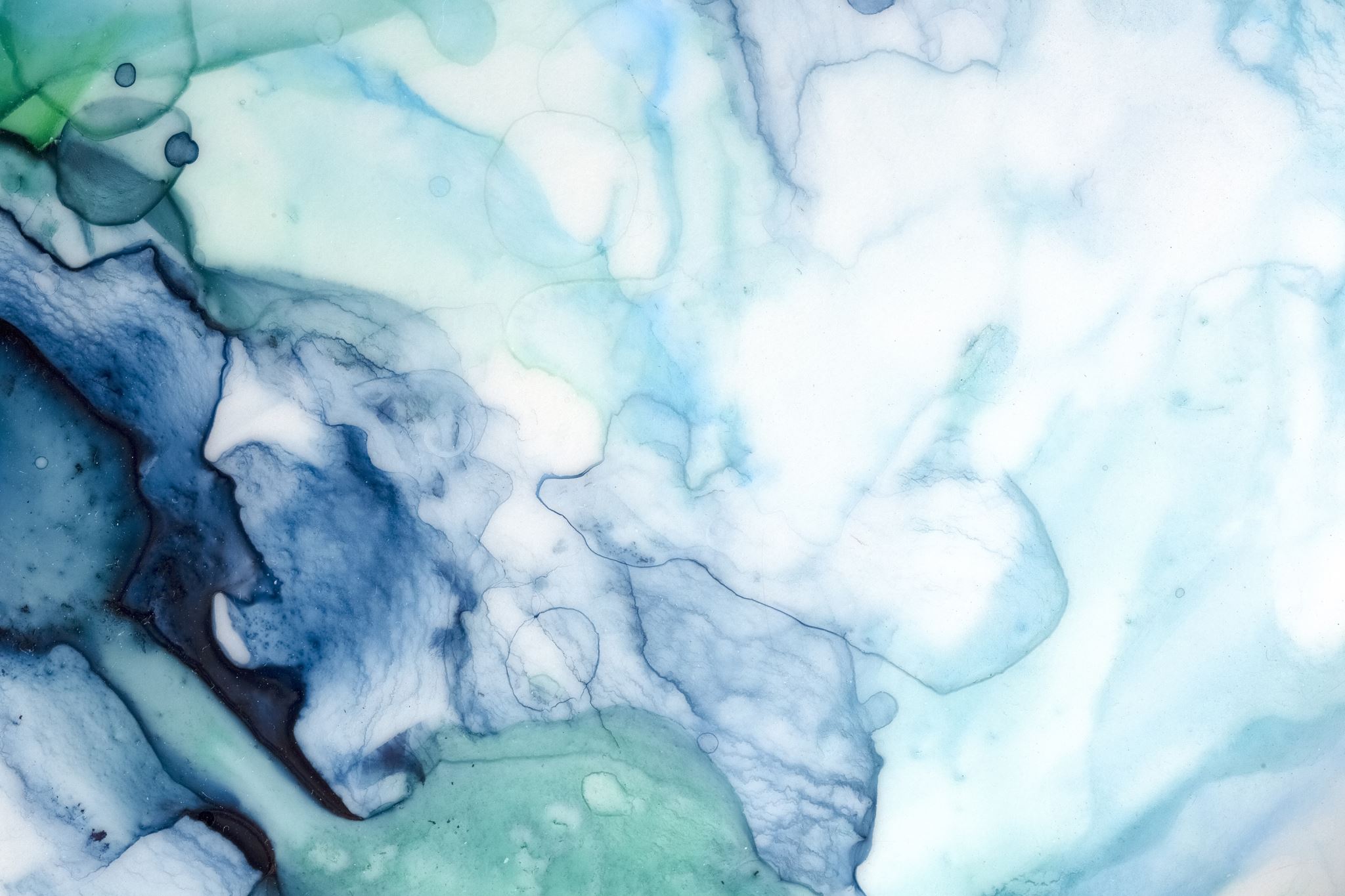 Οι εξι τύποι προσωπικότητας
Οι εξι τύποι προσωπικότητας
Tο Ερωτηματολόγιο Holland, γνωστό και ως RIASEC ή Θεωρία των Επαγγελματικών Ενδιαφερόντων, είναι ένα από τα πιο ευρέως χρησιμοποιούμενα ψυχομετρικά εργαλεία στον επαγγελματικό προσανατολισμό. Σκοπός του είναι να βοηθήσει τα άτομα να ανακαλύψουν τις επαγγελματικές τους προτιμήσεις, να εντοπίσουν κατάλληλα επαγγέλματα και να λάβουν τεκμηριωμένες αποφάσεις για τη στάδιο πορεία τους.
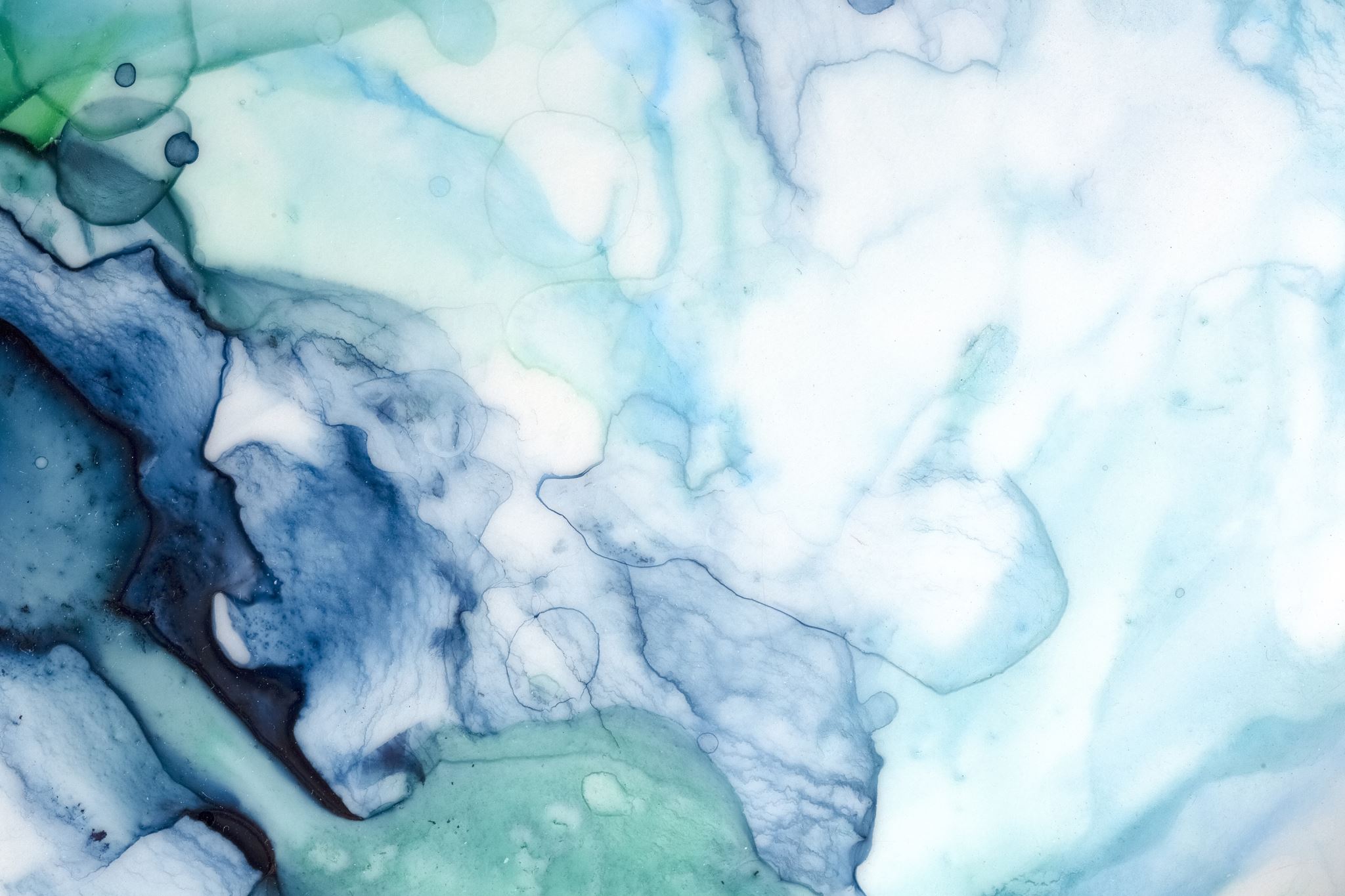 2. Ιστορικό και Θεωρητικό Υπόβαθρο
Δημιουργός
Αναπτύχθηκε από τον John L. Holland (1919-2008), ψυχολόγο και ερευνητή, τη δεκαετία του 1970.
Βασίζεται στην υπόθεση ότι οι άνθρωποι και τα περιβάλλοντα εργασίας μπορούν να ταξινομηθούν σε 6 βασικούς τύπους.
Βασικές Αρχές
Οι άνθρωποι προτιμούν επαγγέλματα που αντιστοιχούν στον τύπο της προσωπικότητάς τους.
Η συμβατότητα μεταξύ ατόμου και επαγγελματικού περιβάλλοντος οδηγεί σε μεγαλύτερη επαγγελματική ικανοποίηση και σταθερότητα.
Οι τύποι μπορούν να συνδυάζονται, δημιουργώντας πολύπλοκα προφίλ (π.χ. "Καλλιτεχνικός-Διερευνητικός").
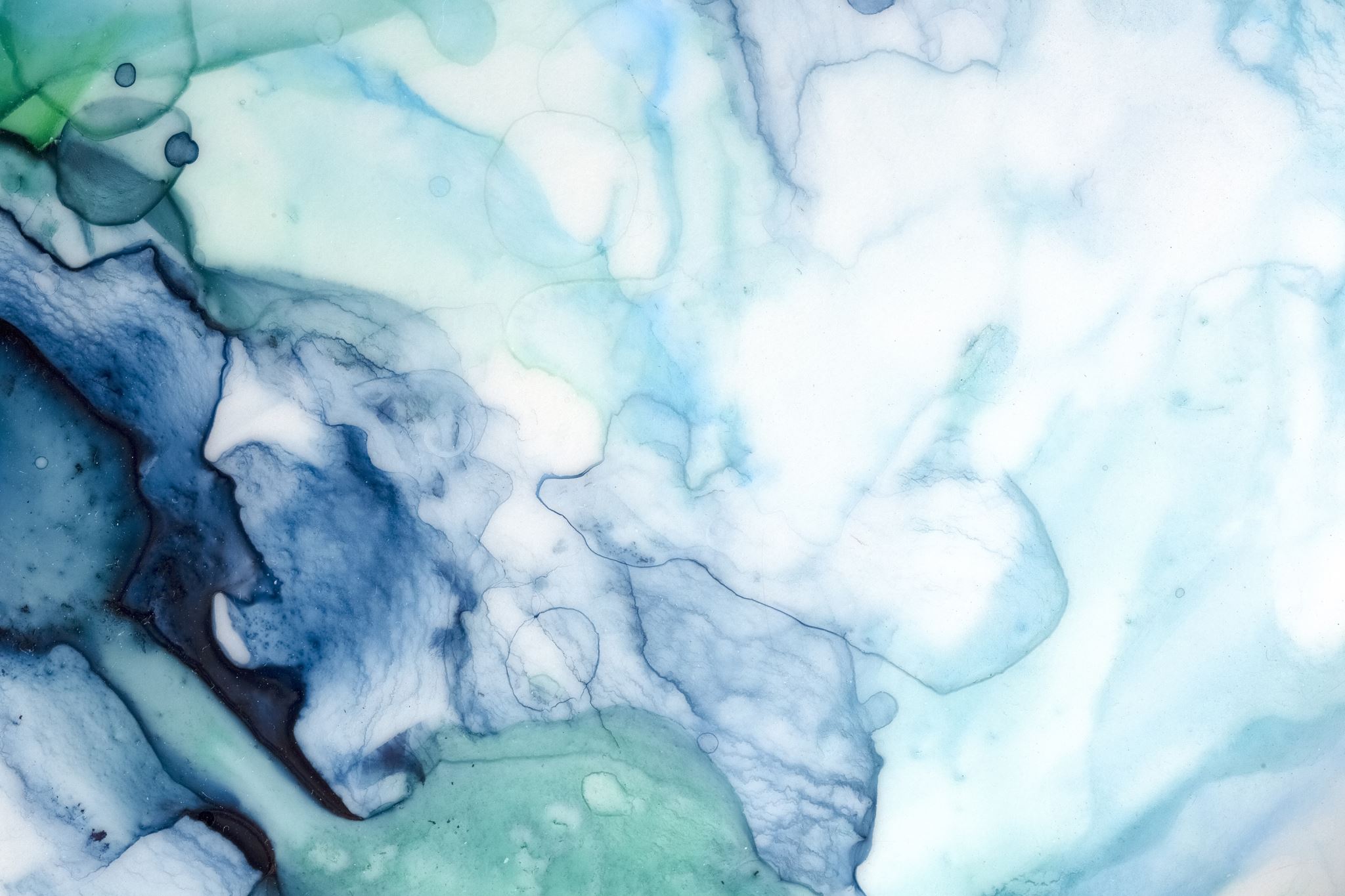 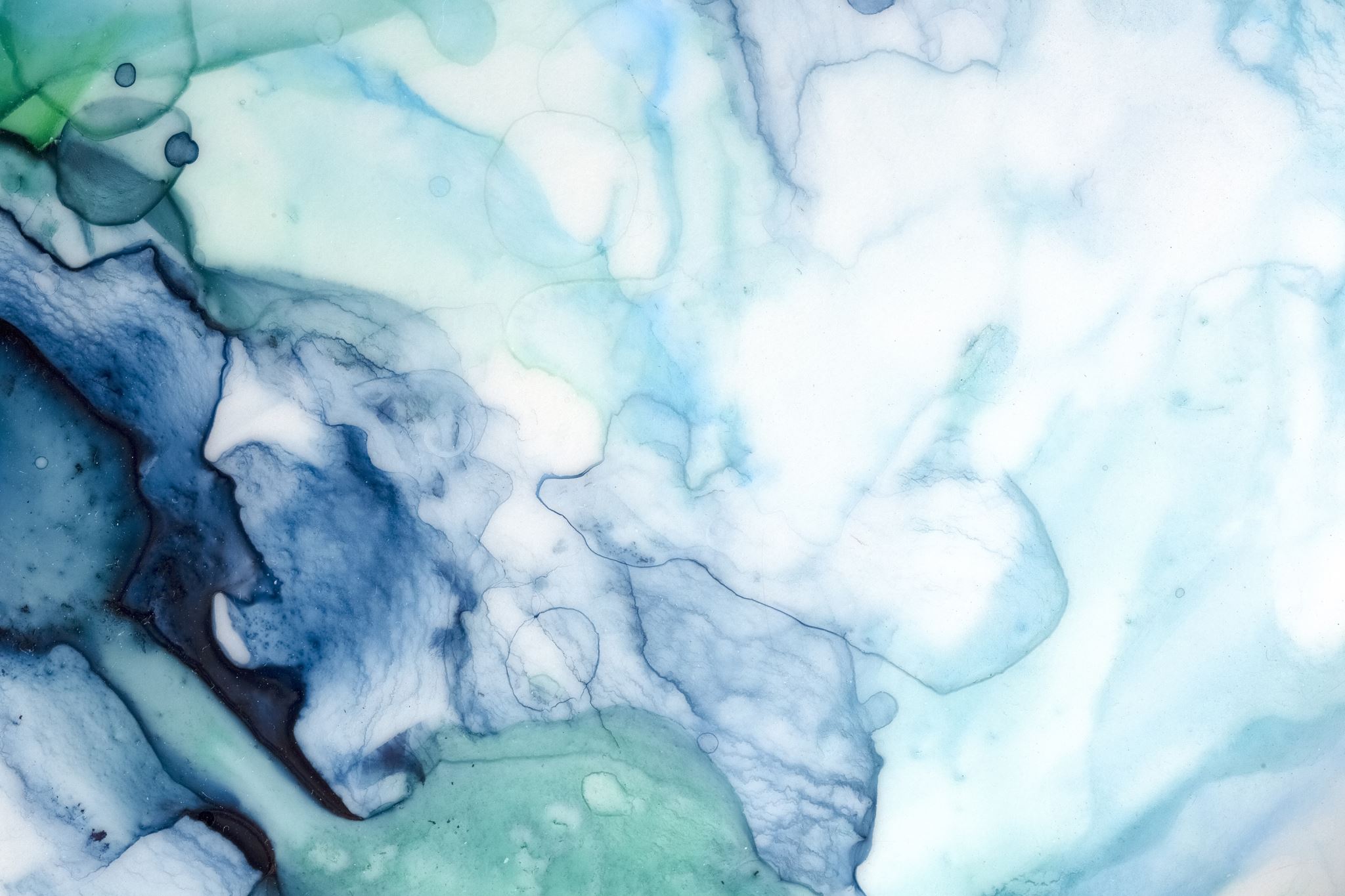 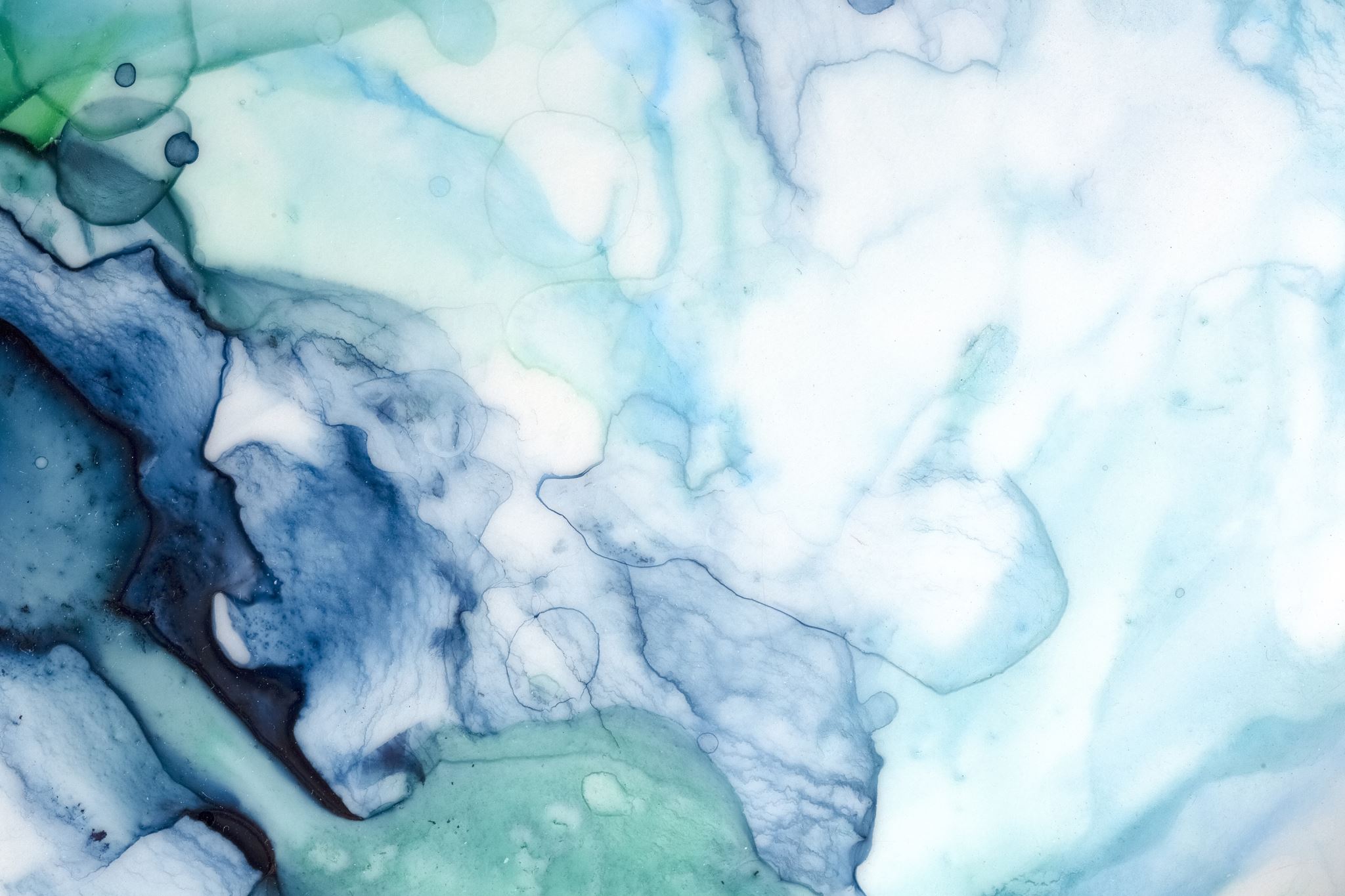 4. Δομή και Λειτουργία του Ερωτηματολογίου - Μέθοδος Εφαρμογής
Ο ερωτηματολόγος αποτελείται από ερωτήσεις/δηλώσεις που αξιολογούν τις προτιμήσεις, δεξιότητες και αξίες του ατόμου.
Οι ερωτήσεις μπορεί να είναι:
Αυτοαξιολογητικές (π.χ., "Πόσο σας αρέσει να δουλεύετε με εργαλεία;").
Προτιμήσεων δραστηριοτήτων (π.χ., "Θα προτιμούσατε να σχεδιάζετε ένα κτίριο ή να αναλύετε δεδομένα;").
Αποτελέσματα
Το άτομο λαμβάνει ένα κωδικό RIASEC με 2-3 κυρίαρχους τύπους (π.χ., IAS για Διερευνητικό-Καλλιτεχνικό-Κοινωνικό).
Οι συνδυασμοί δείχνουν ποια επαγγέλματα ταιριάζουν καλύτερα (π.χ., ένας SEC μπορεί να είναι ιδανικός για Ψυχολογία ή Διοίκηση Επιχειρήσεων).
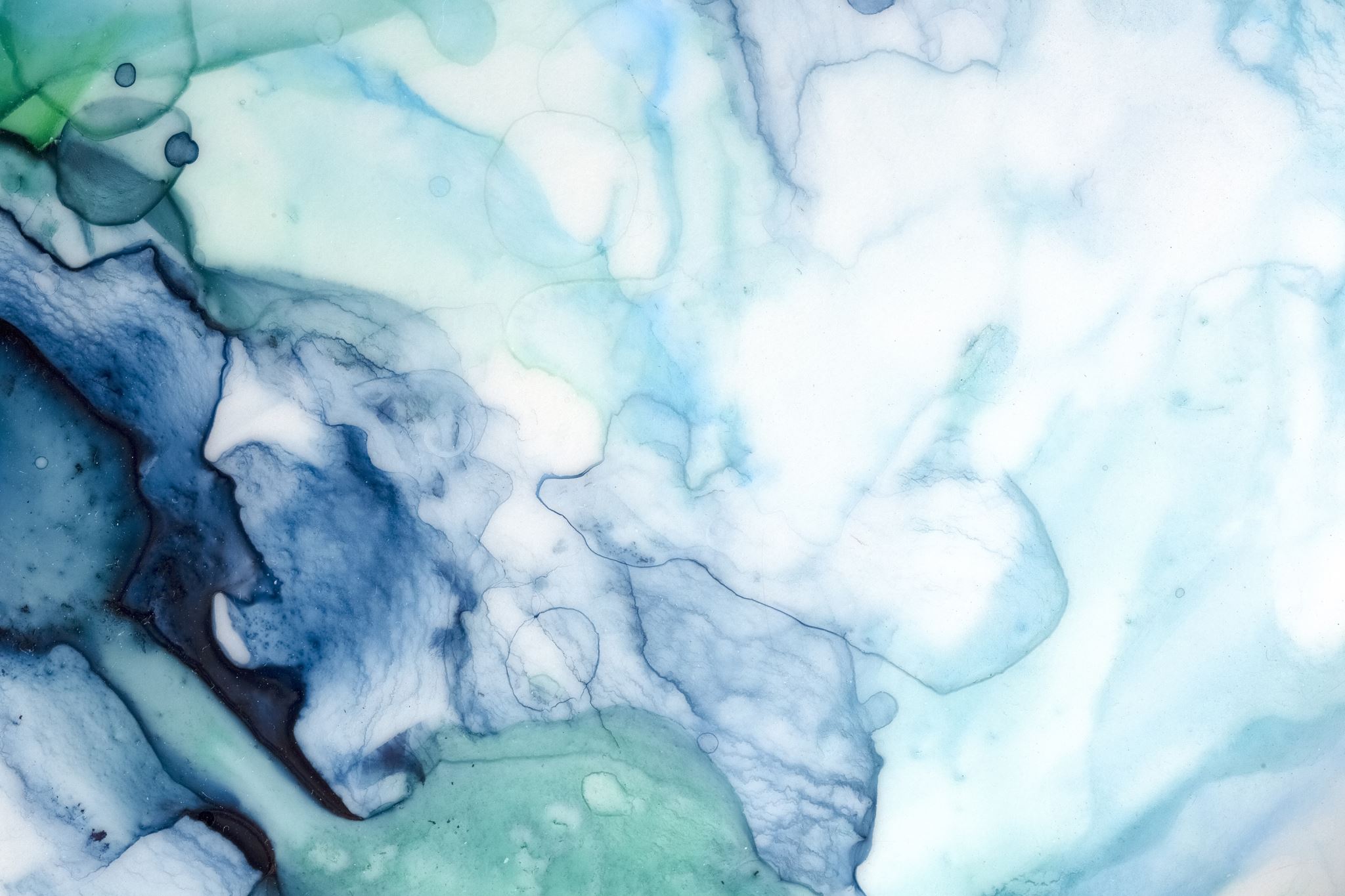 5. Εφαρμογές και Πρακτική Χρήση - Σε Ποιον Απευθύνεται;
Μαθητές Λυκείου για επιλογή σπουδών.
Φοιτητές για κατεύθυνση σε συγκεκριμένα επαγγέλματα.
Ενήλικες που αναζητούν επαγγελματική επαναπροσανατολισμό.
Πλεονεκτήματα
✔ Αυτογνωσία: Βοηθά στην κατανόηση των δεξιοτήτων και ενδιαφερόντων.✔ Επαγγελματικός Προσανατολισμός: Προτείνει συμβατές καριέρες με βάση την προσωπικότητα.✔ Μείωση Αβεβαιότητας: Δίνει επιστημονική βάση στις επαγγελματικές επιλογές.
Πιθανές Αδυναμίες
✖ Δεν λαμβάνει υπόψη εξωγενείς παράγοντες (οικονομικές συνθήκες, κοινωνικές προσδοκίες).✖ Οι τύποι μπορεί να είναι υπερβολικά απλοποιημένοι για πολύπλοκες προσωπικότητες.
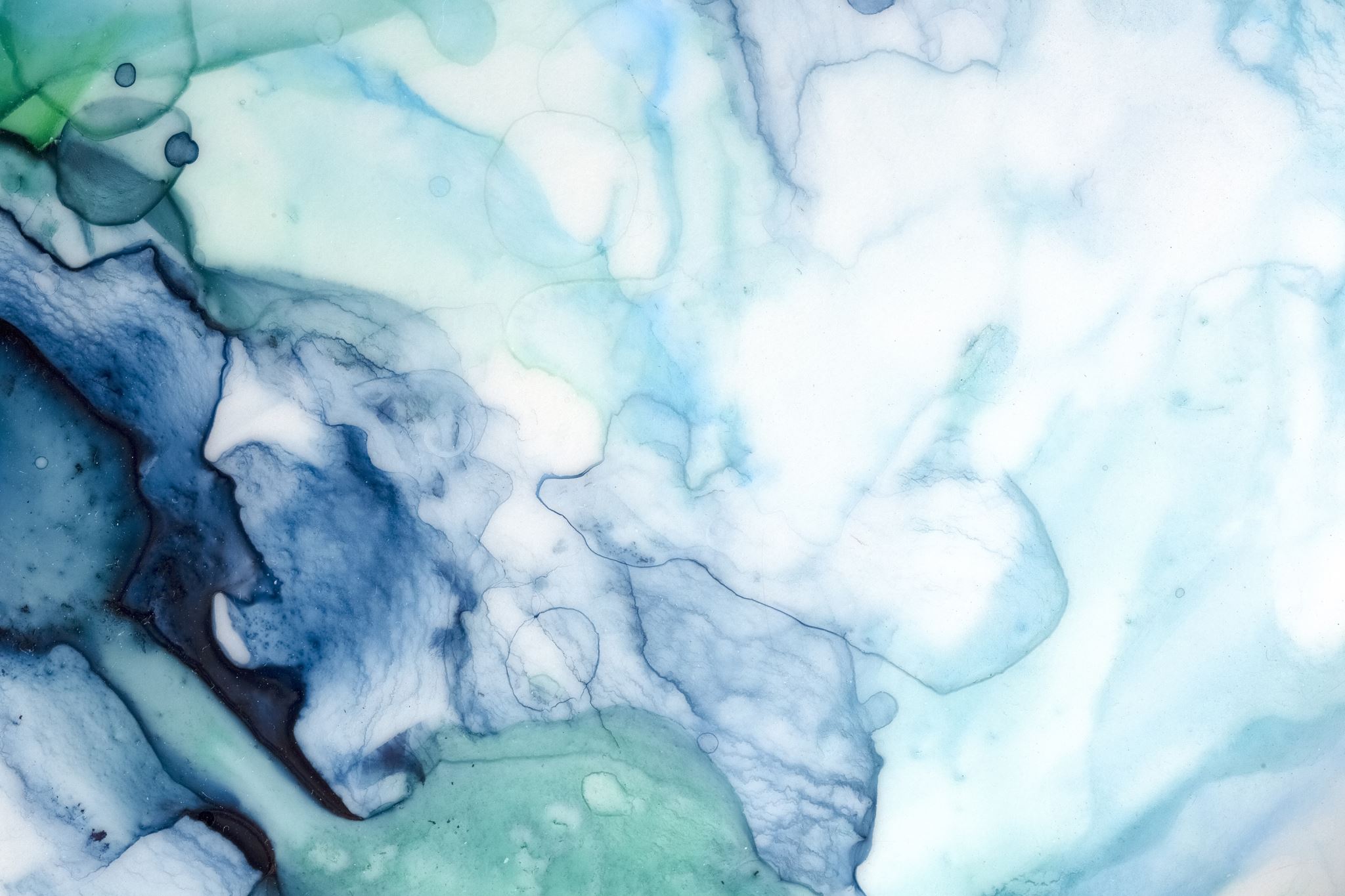 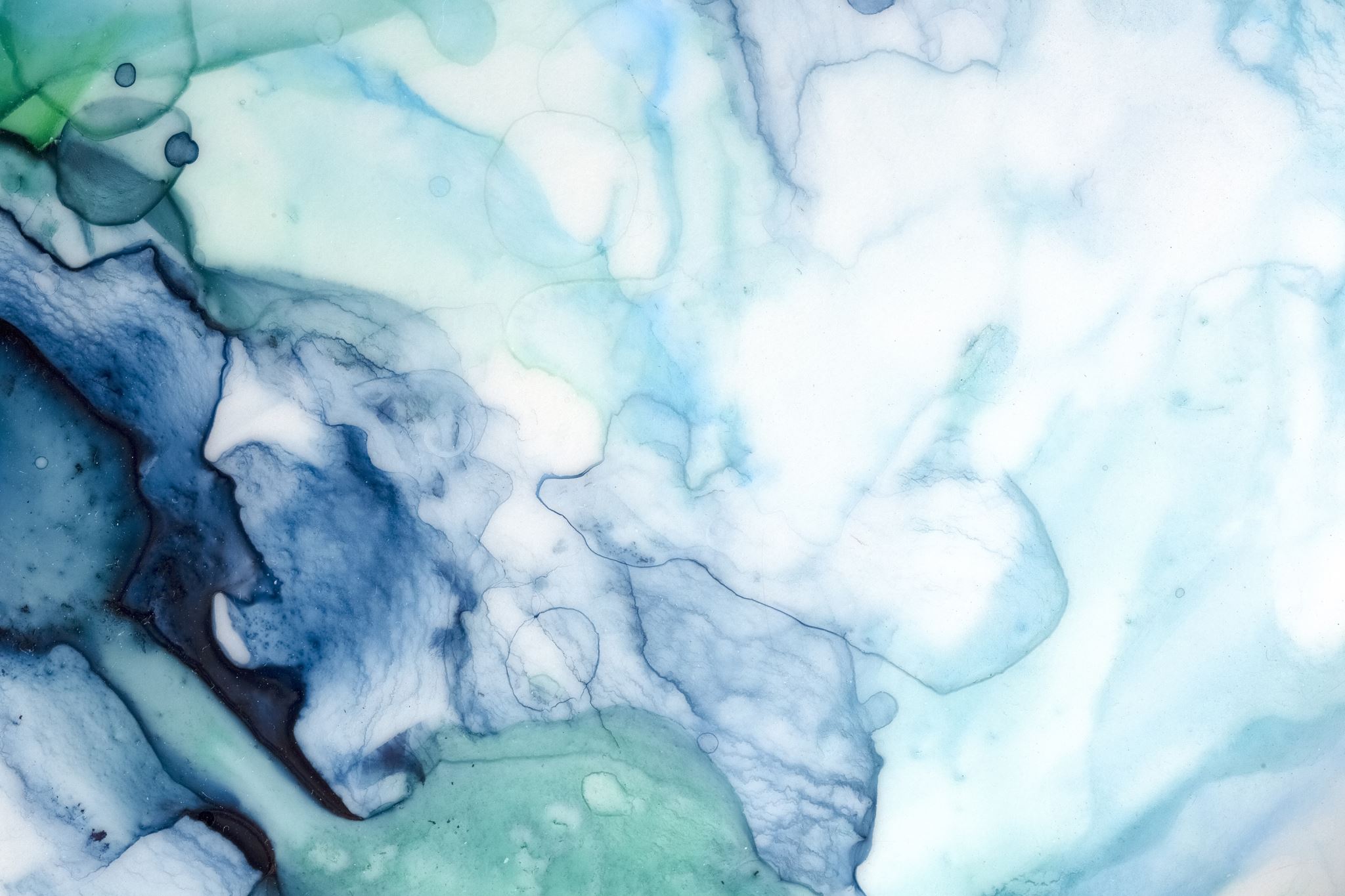 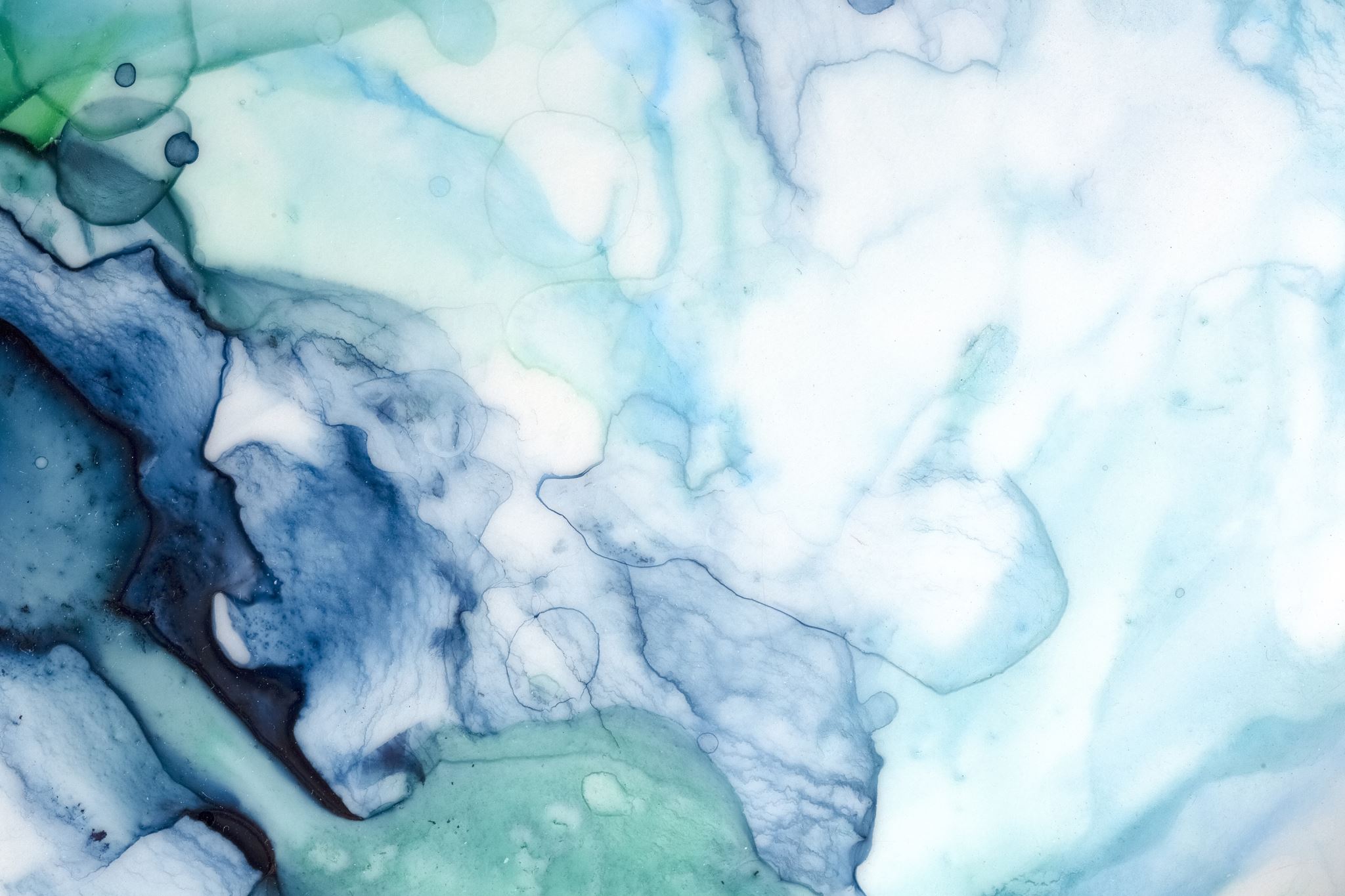 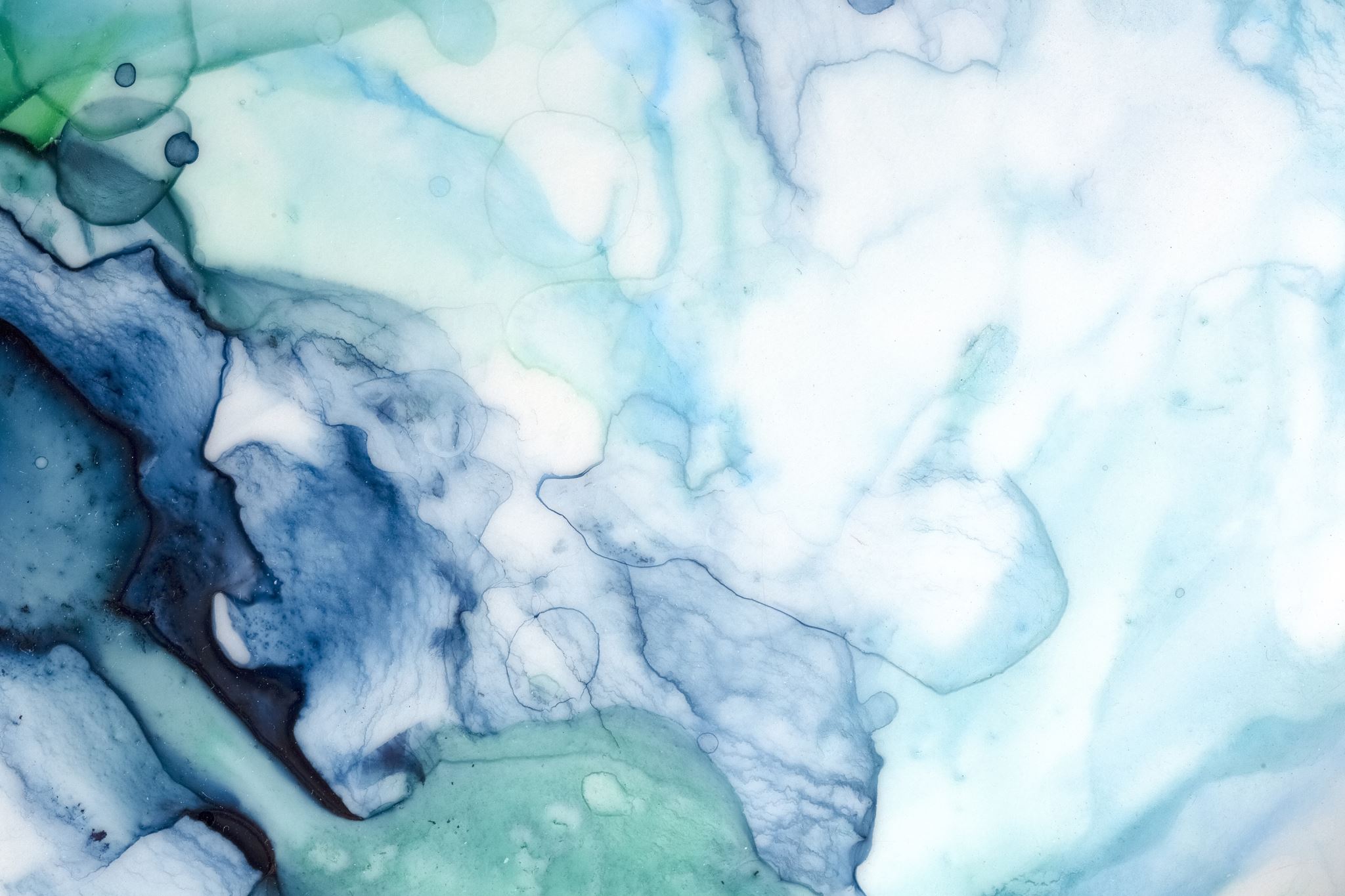 Ρεαλιστικός-πρακτικός: Άνθρωποι που έχουν αθλητικές ή μηχανικές ικανότητες, που προτιμούν να εργάζονται με αντικείμενα, μηχανές, εργαλεία, φυτά ή ζώα ή να βρίσκονται έξω. Σου αρέσει να χρησιμοποιείς τα χέρια σου και τα επαγγέλματα που έχουν σχέση με την κατασκευή και επιδιόρθωση αντικειμένων. Χειρίζεσαι με μεγάλη επιδεξιότητα το σώμα σου σε σχέση με τον προφορικό και τον γραπτό λόγο. Θαυμάζεις το σωματικό συντονισμό τη δύναμη και τη ευκινησία και τη λογική. Σου αρέσει να βρίσκεσαι στο ύπαιθρο και να ασχολείσαι με συγκεκριμένα προβλήματα. Είσαι άνθρωπος προσγειωμένο και λύνεις προβλήματα μέσα από την πράξη.
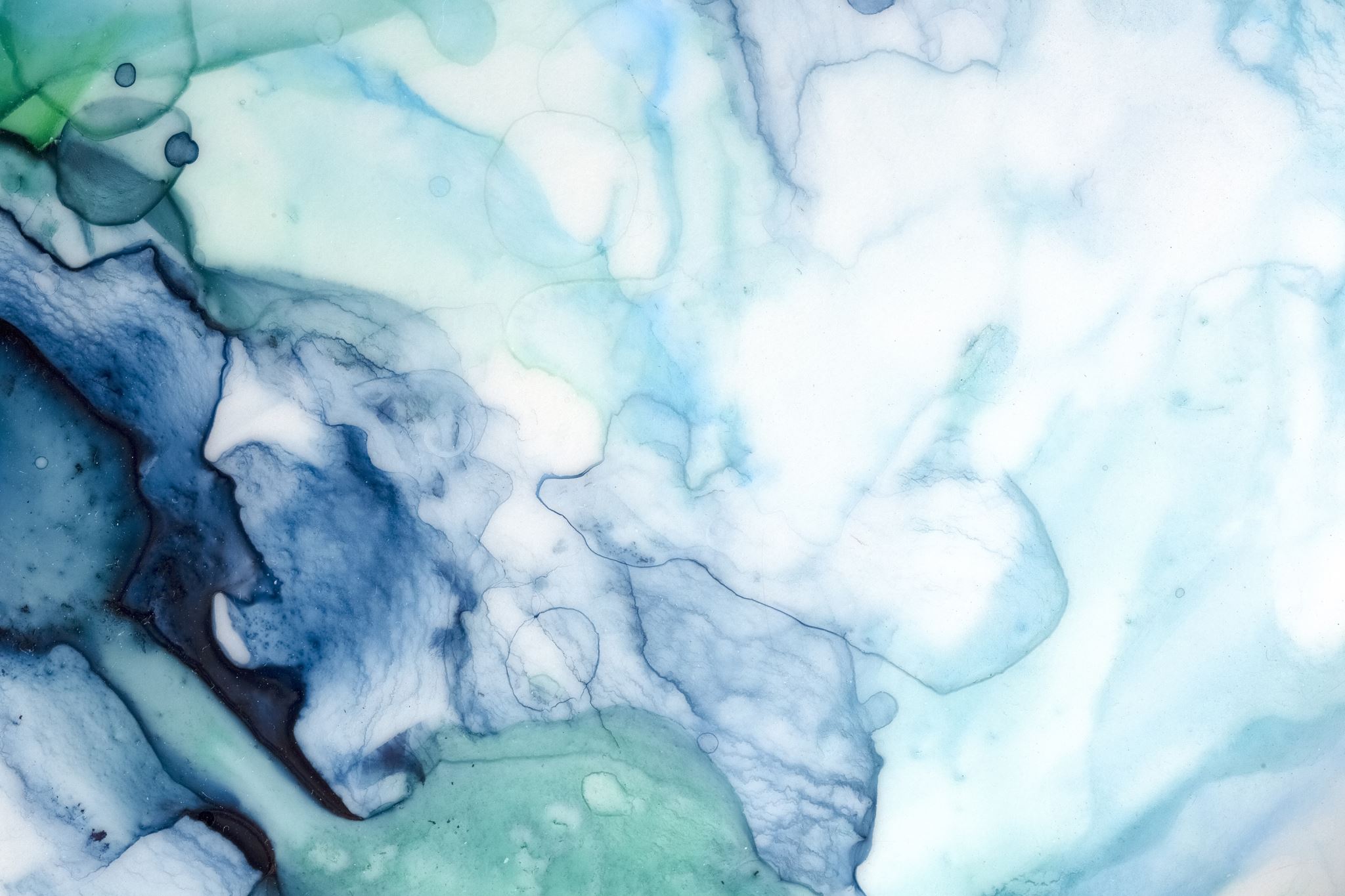 ΕΡΕΥΝΗΤΙΚΟΣ: Σου αρέσει η ενασχόληση με το νου . Τείνεις να είσαι άτομο (φιλο)περίεργο , μελετηρό, ανεξάρτητο, μερικές φορές ασυμβίβαστο. Σου αρέσουν τα επιστημονικά και τα ιατρικά επαγγέλματα . Σου αρέσει να σκέπτεσαι μεθοδικά και τα διάφορα στάδια ενός προβλήματος και έχεις μεγαλύτερη εμπιστοσύνη στο μυαλό σου και λιγότερη στους άλλους ανθρώπους και στα πράγματα . Θαυμάζεις την λογική , χρησιμοποιείς τη διορατικότητα σου και σου αρέσουν οι διανοητικές προκλήσεις. Λύνεις προβλήματα μέσω της σκέψης.
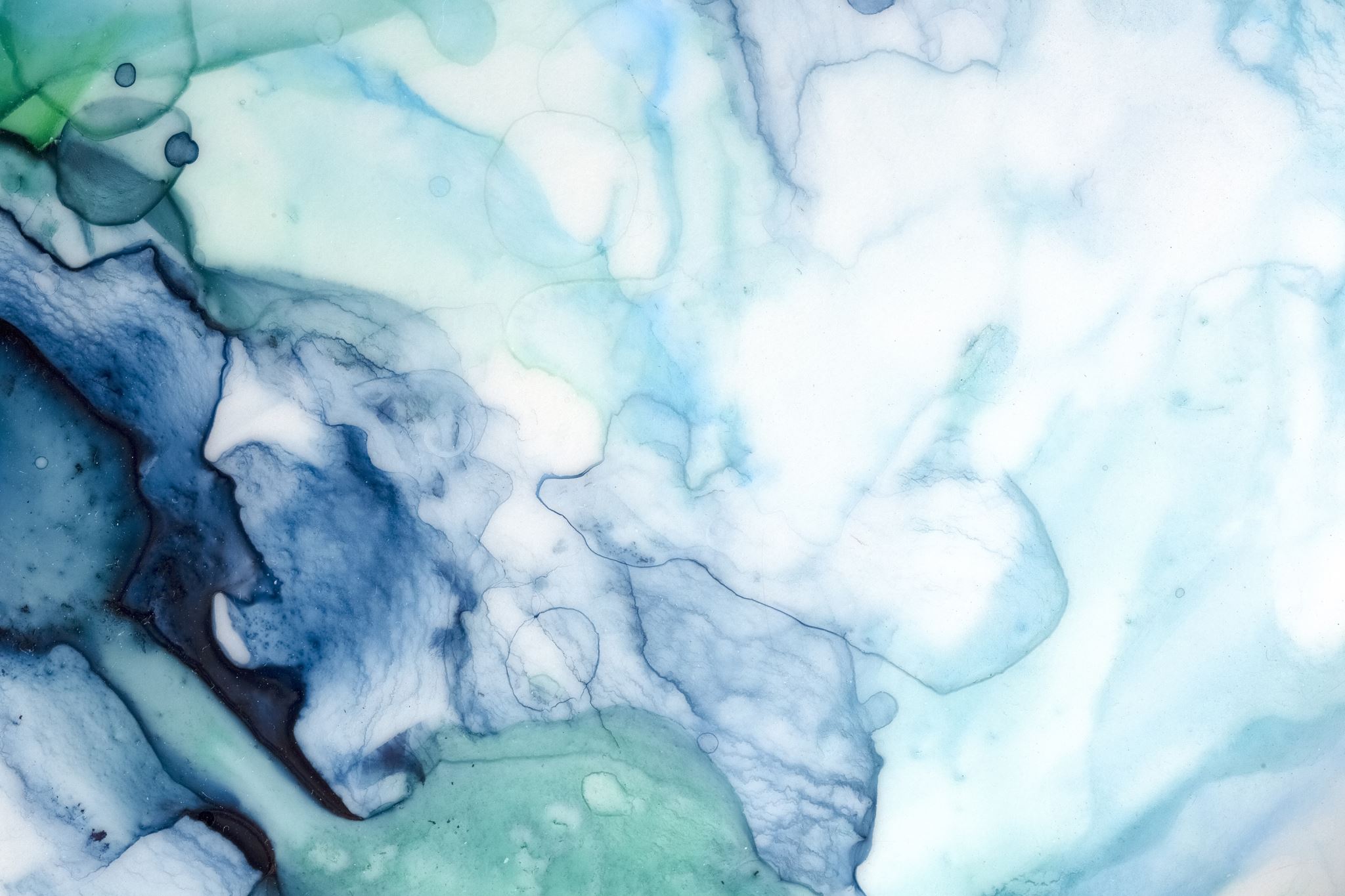 KΑΛΛΙΤΕΧΝΙΚΟΣ: Γενικά δεν σου αρέσει η ρουτίνα και το καθημερινό. Σου αρέσει να αναπτύσσεις γλωσσικές, καλλιτεχνικές, μουσικές, θεατρικές και συγγραφικές δεξιότητες. Έχεις εμπιστοσύνη στο μυαλό, το σώμα και τα συναισθήματά σου αλλά όχι στα αντικείμενα. Απολαμβάνεις την ομορφιά, τη δημιουργική δραστηριότητα, την εναλλαγή, τα ασυνήθιστα είδη ήχων, θεαμάτων και γενικότερων ερεθισμάτων και ανθρώπων. Είσαι άτομο δημιουργικό, ταλαντούχο, ανεξάρτητο, εκφραστικό, ευαίσθητο, λογικό, ενδοσκοπικό, εκφραστικό, έχεις αυτοπεποίθηση και δε σου αρέσουν οι συμβιβασμοί. Σου αρέσουν επαγγέλματα στα οποία σου δίνεται η δυνατότητα να χρησιμοποιείς τις δημιουργικές σου δεξιότητες. Λύνεις προβλήματα με το να είσαι άτομο δημιουργικό.
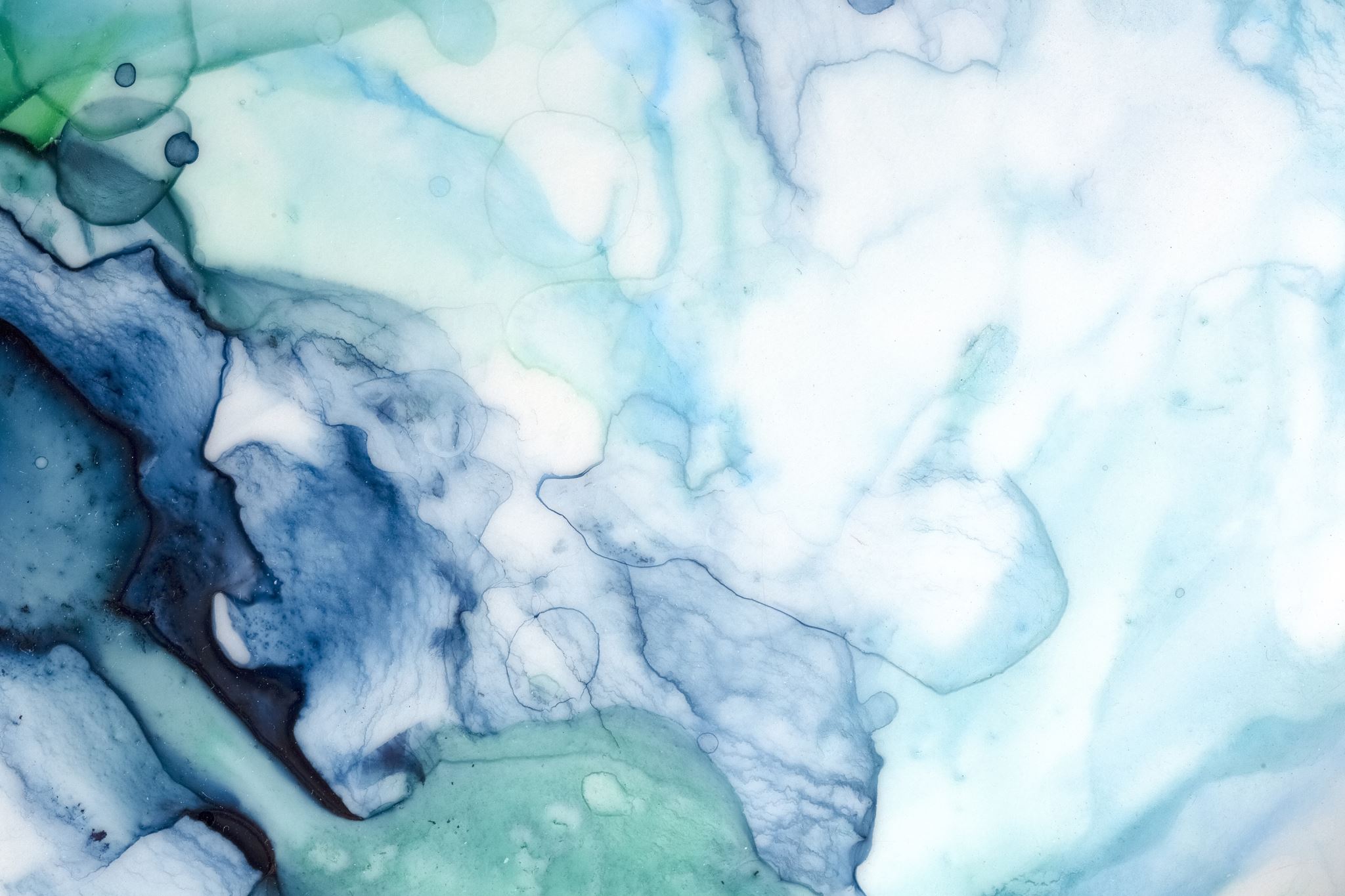 ΚΟΙΝΩΝΙΚΟΣ: Το συναίσθημα παίζει βασικό ρόλο στη ζωή σου, εμπιστεύεσαι το ένστικτό σου, σου αρέσουν δραστηριότητες που σχετίζονται με την πληροφόρηση, την επιμόρφωση, τη διδασκαλία, την κατανόηση και την παροχή βοήθειας σε άλλους ανθρώπους. Αναπτύσσεις εύκολα διαπροσωπικές σχέσεις και είσαι άτομο φιλικό, εξυπηρετικό, ευαίσθητο, υπεύθυνο, διορατικό και γνήσιο και σε χαρακτηρίζει η ενσυναίσθηση. Σου αρέσει να βρίσκεσαι κοντά στους ανθρώπους, να διευθύνεις με ευαισθησία, να συμμερίζεσαι τα προβλήματα των άλλων και δε σου αρέσουν δραστηριότητες ρουτίνας. Λύνεις προβλήματα μέσω των συναισθημάτων σου.
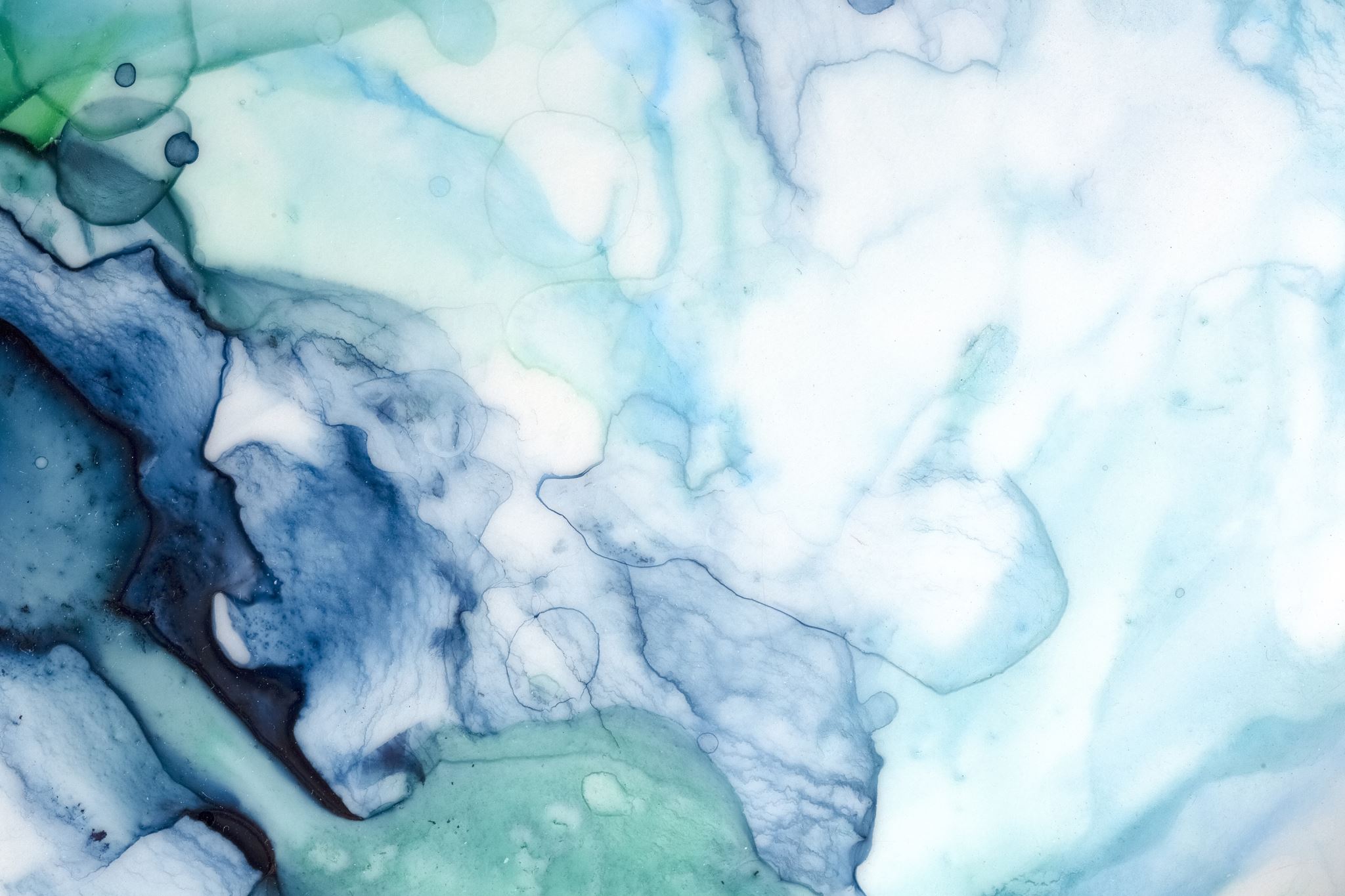 ΕΠΙΧΕΙΡΗΜΑΤΙΚΟΣ: Σου αρέσει να οργανώνεις σχέδια δράσης. Σου αρέσει να καθοδηγείς και να ασκείς επιρροή στους ανθρώπους, είσαι άτομο φιλόδοξο, δραστήριο, ανεξάρτητο, ενθουσιώδες, ευαίσθητο, λογικό και έχεις αυτοπεποίθηση. Αναπτύσσεις αρχηγικές δεξιότητες και πείθεις τους άλλους. Σου αρέσει η οργάνωση και η διοίκηση, η εναλλαγή, η δύναμη και το χρήμα. Λύνεις προβλήματα θέτοντας τον εαυτό σου και τους άλλους σε κίνδυνο.
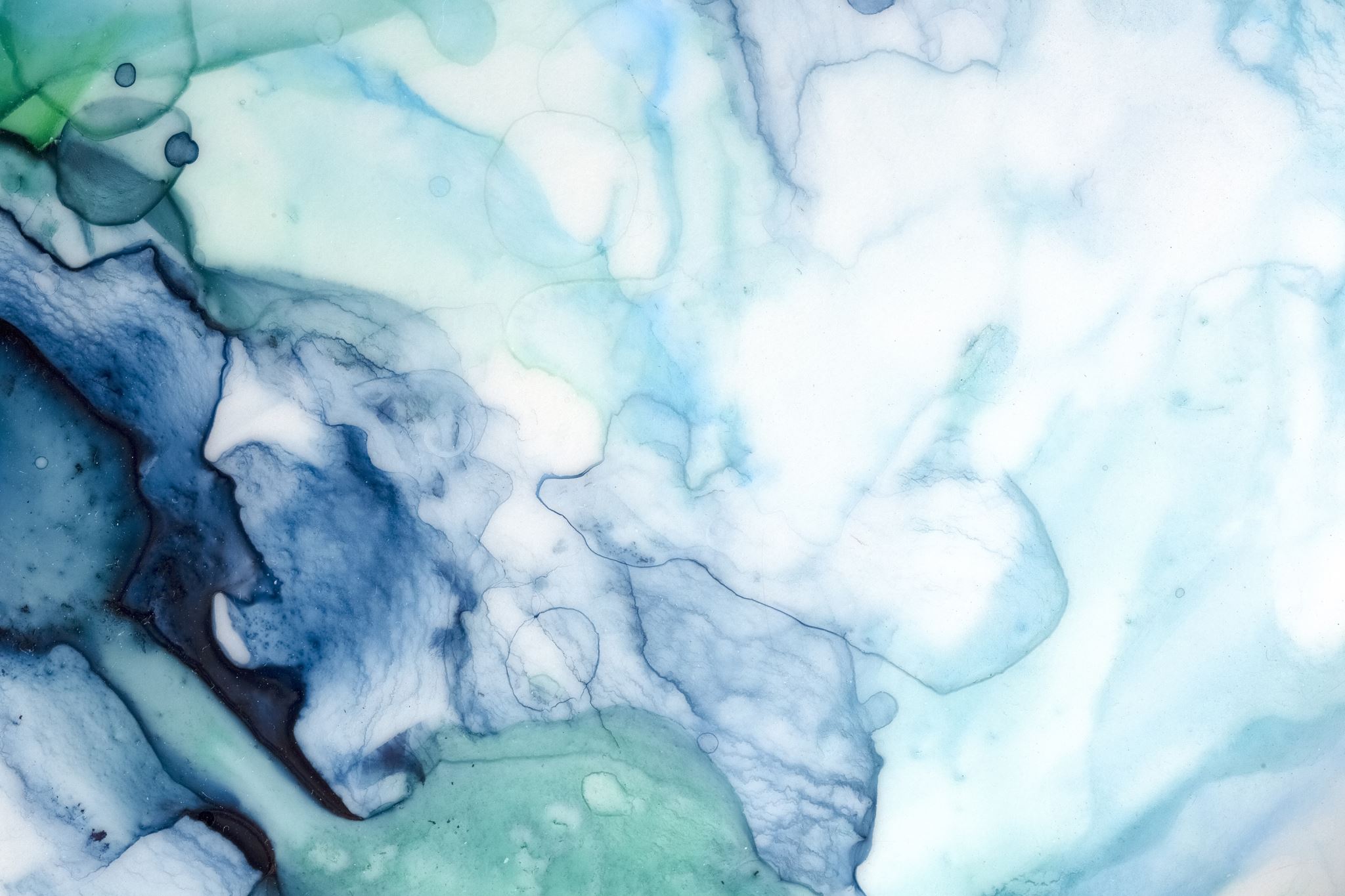 ΣΥΜΒΑΤΙΚΟΣ (ΟΡΓΑΝΩΤΙΚΟΣ – ΔΙΟΙΚΗΤΙΚΟΣ): Σου αρέσει η τάξη και το συνηθισμένο. Σου αρέσουν δραστηριότητες που σχετίζονται με την οργάνωση πληροφοριών με σαφή και λογικό τρόπο. Τείνεις να είσαι άτομο υπεύθυνο, αξιόπιστο, προσεχτικό, σου αρέσει η ακρίβεια και προσέχεις τη λεπτομέρεια. Σου αρέσει να έχεις μια αίσθηση ασφάλειας και να έχεις σχέση με την εξουσία. Αναπτύσσεις δεξιότητες που σχετίζονται με αριθμούς και με εργασία γραφείου. Είναι δυνατόν να προτιμάς την απασχόληση σε μεγάλους οργανισμούς. Λύνεις προβλήματα ακολουθώντας την πεπατημένη οδό
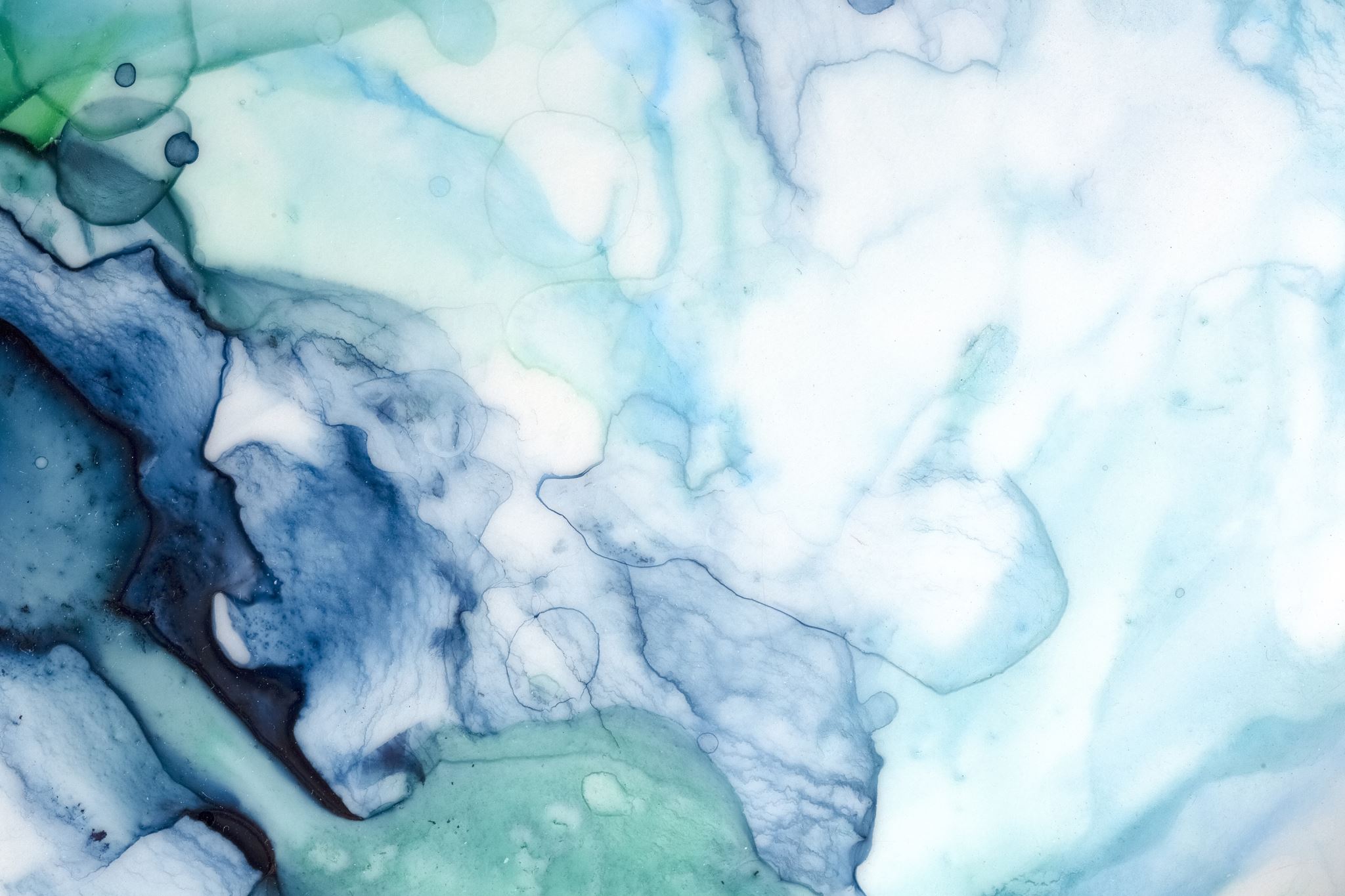